Introduction to Intel SGX (misc)
Dr. Y. Tang
The Concept of Enclave
Intel Skylake processor
SGX Instances on Google Cloud
Announcement: 
https://cloudplatform.googleblog.com/2017/02/Google-Cloud-Platform-is-the-first-cloud-provider-to-offer-Intel-Skylake.html
Website:
https://cloud.google.com/intel/
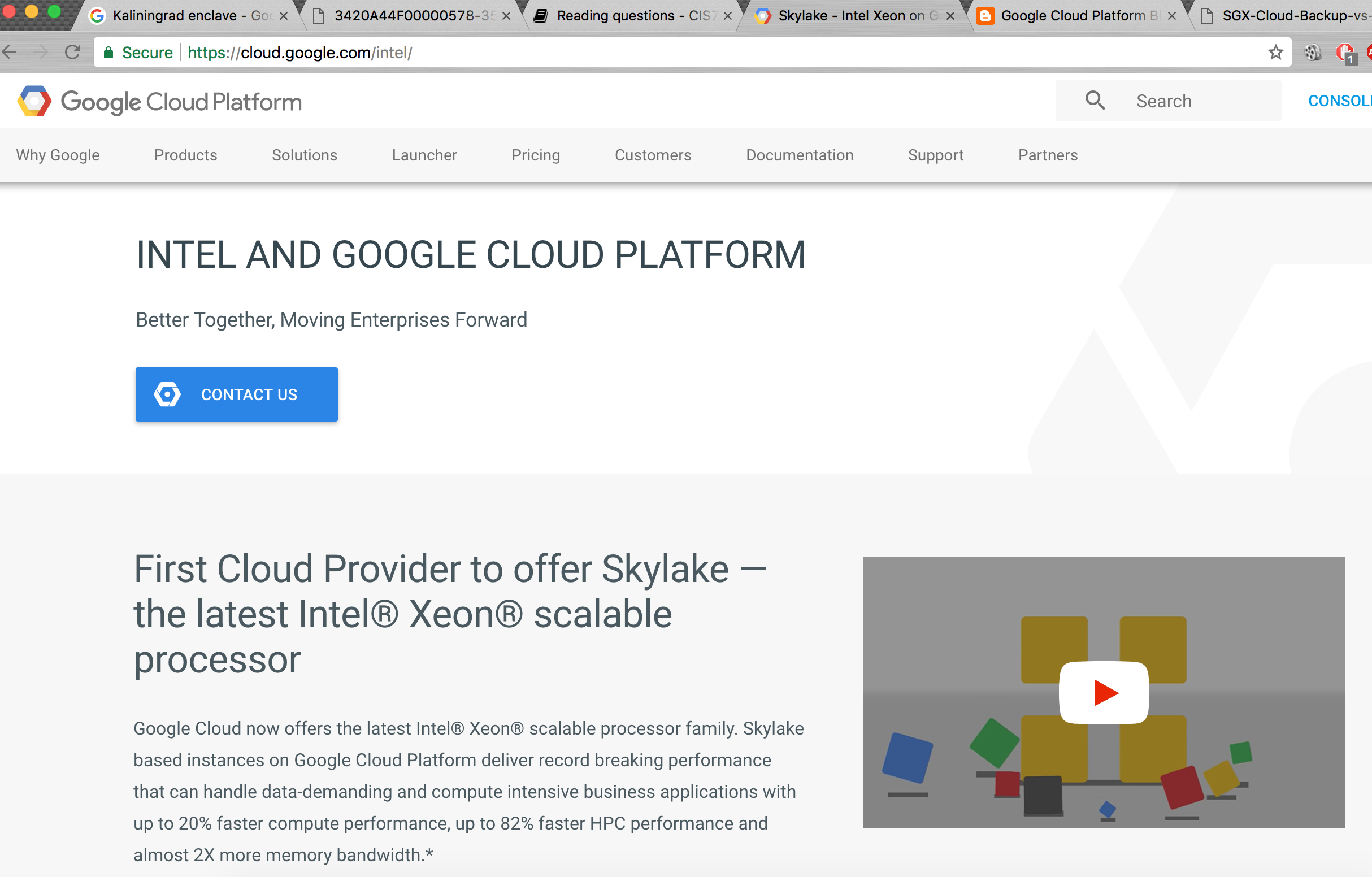 Cyber-Security Applications
Online shopping, social networking
Healthcare 
Political campaign
Smart home, IoT devices
Many more.
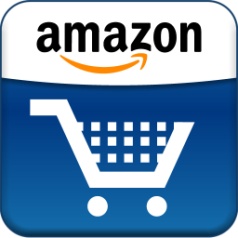 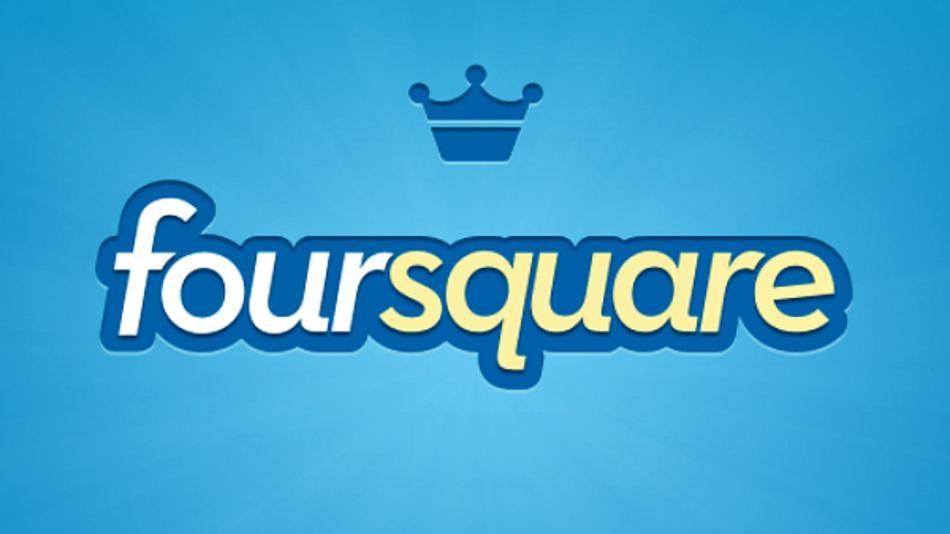 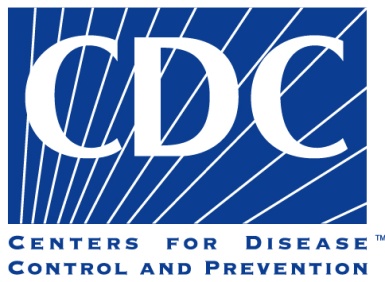 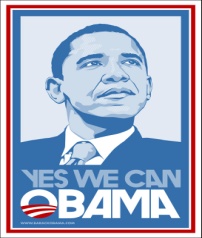 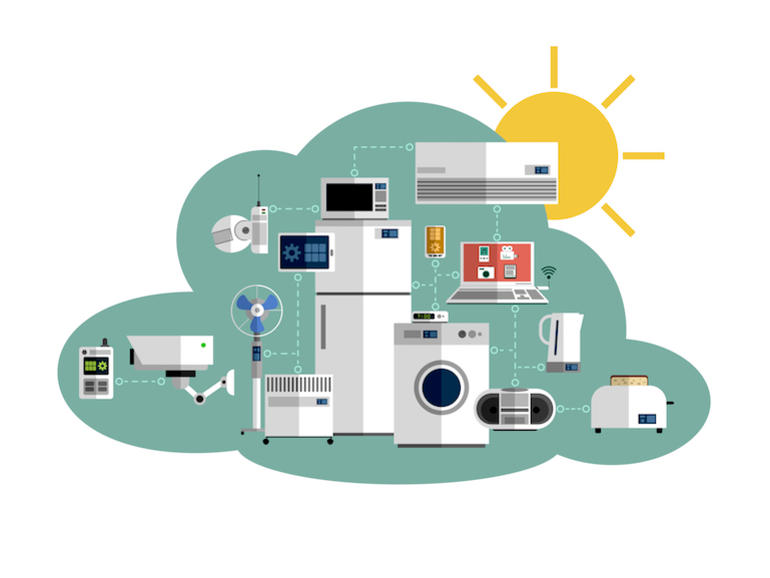